Thursday’s Sponge! Factor each!
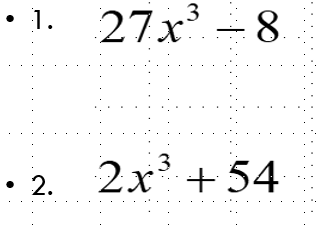 Sponge check
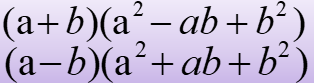 1.
2.
Sit for now. I will re-arrange seats after the quiz. Factor each completely!
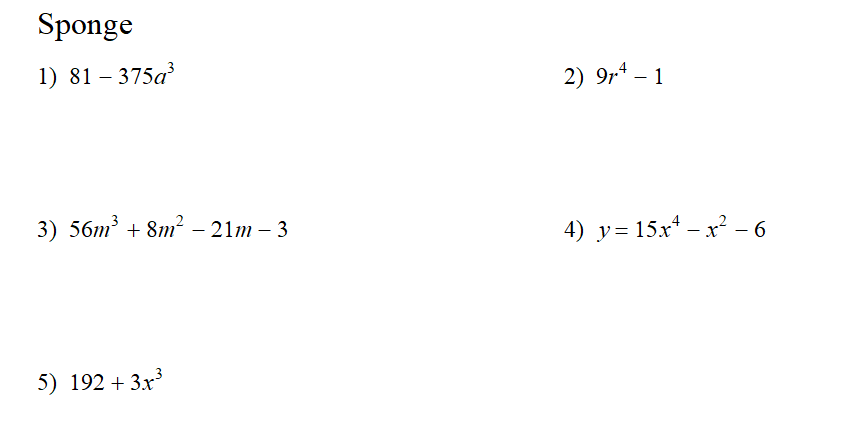 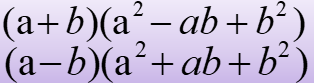 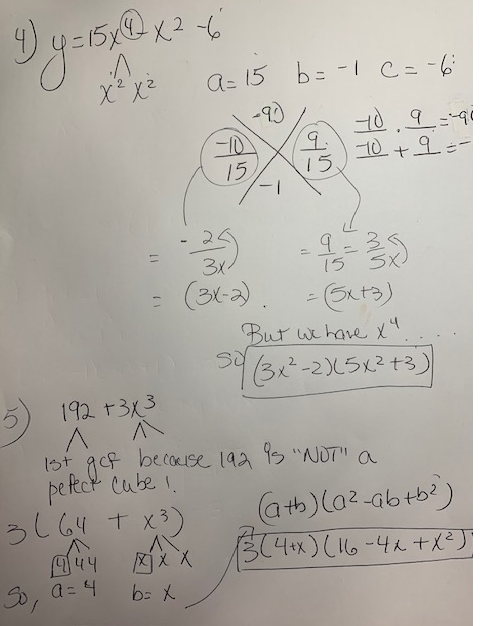 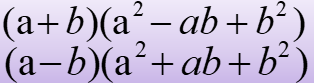 FormulasTurn quiz in drawer. CW handout on my desk.
Monday’s Sponge (Use synthetic division to divide.)
1.  x4 – 10x2 – 2x + 4    by (x + 3)
Review #1: Use Synthetic Division to divide 
x4 – 10x2 – 2x + 4    by (x + 3)
-3
1
0
-10
-2
4
-3
9
3
-3
1
-3
-1
1
remainder
1
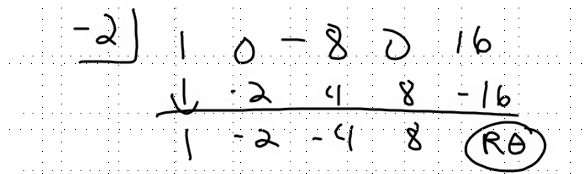 Finding solutions! A little review! White boards please! Partner up!
Solve each! 
Example #1
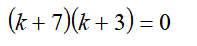 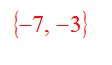 Example 2
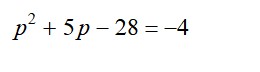 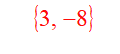 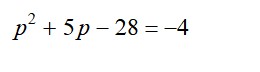 Example 2
Example 3
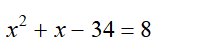 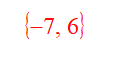 Example 3
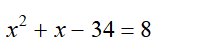 Example 4
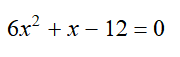 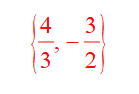 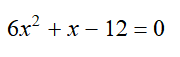 #4 Work shown!
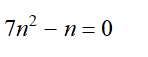 Example 5
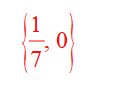 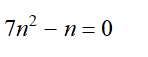 Check!Example 5
Example 6
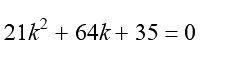 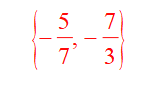 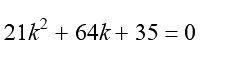 Check#6
Example 7
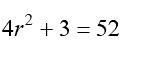 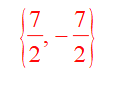 Example 7
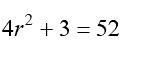 Example 8
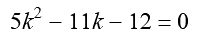 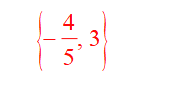 Example 9
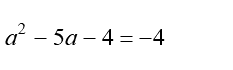 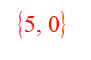 Example 10
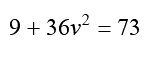 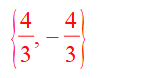 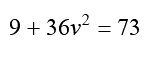 CheckExample 10
Unit 3 ContinuedEssential Question: How do I use the Remainder& Factor Theorem with synthetic division to find All of the zeros?
Goals!!! Copy…
Goal 1: Find the remainder. 
How? Use long division or synthetic division. (Recall that the last number using synthetic division is your remainder!)
Goal 2:  Determine if what we are given is  a factor or not! Or if what’s given is a root! 
How? If the remainder is zero = YES !!  If the remainder ≠ 0, then  No.
What are the “Remainder & Factor Theorems”?
Remainder Theorem:
If f(x) is synthetically divided by “k” then f(k) = R where R is the Remainder.
  
Factor Theorem  : 
If remainder = 0 and we substitute in a # “or” root, into some function, then (x – #) is a factor.
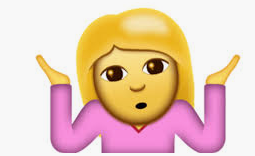 Now that’s a lot!! What does it really mean?
REMAINDER THEOREM
The root of (x + 2) 
 is  x = -2
Using synthetic division let’s divide by x + 2
-2      2    -3     2    -1
-4    14   -32
Note: The remainder  we know from U2 is -33!!
2    -7    16   -33
Now, Find f(-2) using substitution.
So the remainder we get in synthetic division is the same as the answer we’d get if we put -2 in the function.
Ex. 2
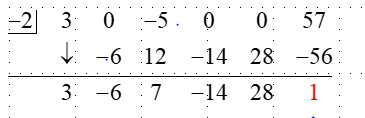 Conclusion: This tells us (x+2) is not a factor b/c the remainder does not equal “zero”.
So we know from Unit 2  Remainder = 1
Must remember!
If I give you a factor ( x-9), you must switch the sign for synthetic division and substitution! 
IF you’re given f(8), you use 8, not (-8).
Ex2.
Check! Ex2. By SYNTHETIC DIVISION
Check! Ex2. By SYNTHETIC DIVISION
Ex2.  Using “ SUBSTITUTION”
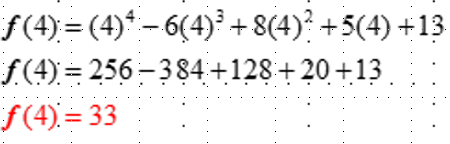 Hint: Use synthetic division or substitute f(3)!
Now since the remainder = 0, this says that ( x-3) is a factor of the polynomial.  Use previous knowledge to solve the polynomial !  KEEP GOING!!
HW Even only! Recap
We could get a remainder using long division or synthetic division
The last number using synthetic division is your remainder!
A remainder tells us if we have a factor or not!
Goal2: We want a remainder of 0 to find the other roots…and we want to be able to find other roots!
(Tuesday’s ) Turn in HW please.SPONGE  Find all factors and zeros! You‘re given a potential factor for #’s 1&2.
Check 1!F(x) = x3 + 5x2 – 9x – 45 ; (x – 3)
Check 2!F(x)=x3 – 5x2 – 4x + 20 ; (x + 2)
Check 4!
(4x3 + 5x2 – 23x – 6)÷ (4x + 1)
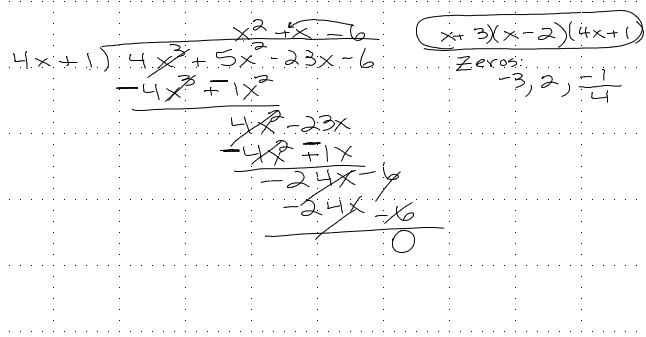 Review of Long Division!
Review #2
Review #3 “Long Division”
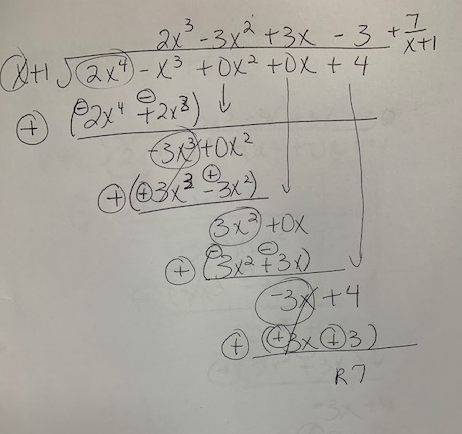 Long Division Instructional Video
http://cms.gavirtualschool.org/Shared/Math/GSEAdvancedAlgebra/OperationsWithPolynomials/GSEAdvancedAlgebra_OperationswithPolynomials_Shared2.html#
Practice 1. Determine whether (x + 2) is a factor of   f(x) = 3x3 - x2 + 2x – 4 
(Use substitution).
NO
Answer:
Practice 2 (Use Synthetic Division)
Determine whether (x - 6) is a factor of 
f(x) = x4 - 6x3 - 4x + 24
Check Practice 2
Determine whether (x - 6) is a factor of 
f(x) = x4 - 6x3 - 4x + 24
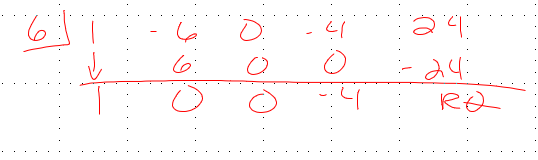 Practice 3 (Use synthetic division!)
IS (x-10) is a factor of
Yes. Now keep going to solve it.
Practice 3- Part 2:  Find all zeros!
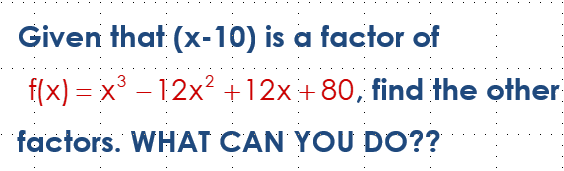 SYNTHETIC DIVISION!!
What are the roots?
No!!! Try again!   Is (x-1) is a factor of g(x) = 3x3 + 8x2 – 3x – 8 
        If so find all the other factors and roots.
1
3
8
-3
-8
3
11
8
0 = remainder, so (x-1) is  a factor)
11
3
8
3x2
+11x
+8
Now FACTOR what’s left from Synthetic Division!
FACTORS:
What are the roots? X = 1, -1, -8/3
Example 5 Find all factors and zeros!
 Must use Synthetic  Division. 
F(x) = x3 + 5x2 – 9x – 45; x – 3
CHECK 5
F(x) = x3 + 5x2 – 9x – 45; x – 3
Example 6 Find all factors and zeros! Must use Synthetic Division.
x3 – 5x2 – 4x + 20; x + 2
CHECK 6
x3 – 5x2 – 4x + 20; x + 2
Example 7! Find all factors and zeros!(2x4 –5x3 +16x-40 ) ÷ ( 2x -5)
(2x4 –5x3 +16x-40 ) ÷ ( 2x -5)
HW, Unit Packets Pages 7&9 (Even only), Page 8 – all
Ex8: Use long division to divide(3x4 +x3 -3x-1) ÷ ( 3x +1)
Check 8! (3x4 +x3 -3x-1) ÷ ( 3x +1)
Copy HOW DO YOU FACTOR USING  LONG DIVISION?
Divide by the given factor using Long division (ax + k) ex. (2x+5), (3x-1)
Then, factor the quotient for remaining  factors. 
Write your factors in the form and then solve:  
(x – a)(x – b)(ax + b)
Find its zeros :  x = a, b, –b/a  (You get the zeros by simply setting each factor equal to zero and solve for x)
Wednesday’s Sponge
What is the Rational Root Theorem and when do we know to use it?
The Rational Root Theorem gives us a tool to “predict” the Values of the rational roots! 

When do we know to use it?
When you are not given a “zero or factor”  and/or grouping with 4 terms does not work!
How to use “The Rational  Root Theorem”?COPY:
Graphic Organizers!
NO!
Okay! Try 1 for synthetic division or substitution.  
Okay! Let’s try 3 for synthetic division or substitution. !
Yes! So…now find all factors and zeros!
Ex2 Continued…Now we pick a possible root to try! Hopefully we’ll get a remainder of zero on the 1st attempt !! 
Ex3 Your turn! Please copy the correct problem below. Instructional Video (Check and Follow along..)https://www.youtube.com/watch?v=Iaq7z7reznM&feature=youtu.be
List all rational roots, then find all factors and zeros.
(Main idea…)Exit Ticket (Show me your completed #4 for your Exit ticket.
Please complete the following phrase on the ½ sheet. 

When you are not given a root or a zero you must ________________________________.
List all rational roots, then find all factors and zeros.
F(x)= x3 –  x2 -9x + 9
Check!
Using the Rational Root Theorem with a “quartic polynomial”?
Ex1. f(x) = x4 – 10x2  + 9
List the rational zeros.  Find the real zeros
Check! f(x) = x4 – 10x2  + 9
List the rational zeros.  Find the real zeros
Ex2. f(x) = x4 – 5x2 + 4
Check! Ex2. f(x) = x4 – 5x2 + 4
List the rational zeros & find the real zeros
Check!
Check continued
Extra problems after this slide!!!!
f(x) = x3 + 9x2  + 23x + 15
List the rational zeros.  Factor & Find the zeros
f(x) = 2x3 – x2 – 15x + 18
List the rational zeros. Factor & Find the zeros
f(x) = 5x3 + 9x2 – 6x – 8
List the rational zeros. Factor & Find the zeros
Ex3. Given that (x-2) and (x+3) are factors of
Find the remaining factors.
2
7
-4
-27
-18
2
4
22
36
18
(x-2) is a factor NOW USE the result  to do synthetic again to check for the 2nd factor!
-3
2
11
18
9
0
-6
-15
-9
2
5
3
0
Check
Check